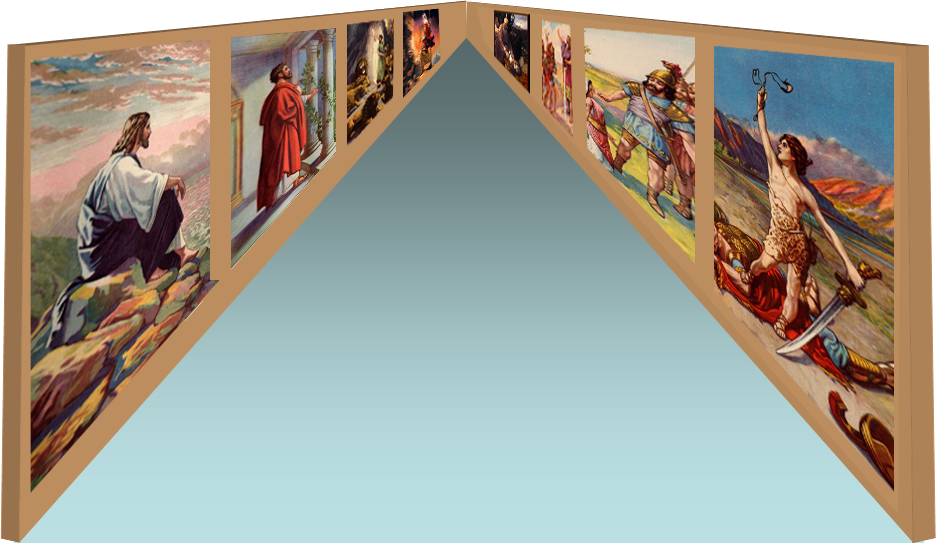 The Book of Hebrews
Lesson 11 - Chapter 11
Hebrews Chapter 11
Chapter 11 Objectives (the student will be able to . . )
State what those of faith confessed that they were
State what those of faith desired
Compare those of the chapter to the readers
You Have Need of Endurance (10:32–39)
.
32 But remember the former days, when, after being enlightened, you endured a great conflict of sufferings, 33 partly by being made a public spectacle through reproaches and tribulations, and partly by becoming sharers with those who were so treated. 34 For you showed sympathy to the prisoners and accepted joyfully the seizure of your property, knowing that you have for yourselves a better possession and a lasting one. 35 Therefore, do not throw away your confidence, which has a great reward. 36 For you have need of endurance, so that when you have done the will of God, you may receive what was promised.
Could  they see what was promised?
How would they know it exists?
Holding up under pressure and hardship
Enter God’s “rest”, eternal glory in heaven (9:15)
You Have Need of Endurance (10:32–39)
“shrink back” = hypostolē – lowering the sails of a ship
For yet in a very little while,He who is coming will come, and will not delay.38 But My righteous one shall live by faith;And if he shrinks back, My soul has no pleasure in him.
39 But we are not of those who shrink back to destruction, but of those who have faith to the preserving of the soul
What would cause them to shrink back?
Why were they willing to endure suffering?
You Have Need of Endurance (10:32–39)
Conflict = athlēsis – a challenge or contest (cf 12:1)
32 But remember the former days, when, after being enlightened, you endured a great conflict of sufferings, 33 partly by being made a public spectacle through reproaches and tribulations, and partly by becoming sharers with those who were so treated. 34 For you showed sympathy to the prisoners and accepted joyfully the seizure of your property, knowing that you have for yourselves a better possession and a lasting one. 35 Therefore, do not throw away your confidence, which has a great reward. 36 For you have need of endurance, so that when you have done the will of God, you may receive what was promised.
theatrizō
What is the only way they know that a better possession exists?
This motivates one to endure and suffer physical affliction and even death because by faith I believe that a better possession awaits?
Why would someone believe this?  Is faith a blind leap?
[Speaker Notes: That is what motivates you to endure because through the eye of rfaith you see that there is something worth suffering physical affliction for there is even something worth suffering death for because by faith I believe that there is something better that awaits me

Faith is not a “blind leap in the dark”, but rather an assurance and conviction based upon the substance and the evidence of God’s word (Heb. 11:1;            Rom. 10:17; 2 Cor. 4:18-5:7).]
Chapter 11 – Bookends
11:2 - For by it the men of old gained approval.
11:39 - And all these, having gained approval through their faith, did not receive what was promised
Why bracket this section (chapter 11) with people of faith gaining approval from God?
The world is pressuring these Christians to give up their faith.
Will you give in to the world so you can have its approval?
What is worth giving up God’s eternal commendation?
[Speaker Notes: Why do you think the writer might bracket chapter 11 and its discussion of faith with the statement with these people received commendation from God because of their faith.  Whose commendation matters at the end of the day?  For his readers who are facing opposition because of their faith and pressure on the part of the world to give up their faith so they can have approval by the world is if you have faith God commends you and you get a reward that lasts forever.  Will you give that up so these people in the world will say you are a wonderf ul person.  What is worth trading for Gods eternal commendation.]
Key ideas that Bracket Chapter 11
10:39 - But we are not of those who shrink back to destruction, but of those who have faith to the preserving of the soul.
12:1 - Therefore, since we have so great a cloud of witnesses surrounding us, let us also lay aside every encumbrance and the sin which so easily entangles us, and let us run with endurance the race that is set before us,
Faith endures.  In the midst of trials and chains and even torture, faith journeys on and waits for God to accomplish his promises.
[Speaker Notes: Why do you think the writer might bracket chapter 11 and its discussion of faith with the statement with these people received commendation from God because of their faith.  Whose commendation matters at the end of the day?  For his readers who are facing opposition because of their faith and pressure on the part of the world to give up their faith so they can have approval by the world is if you have faith God commends you and you get a reward that lasts forever.  Will you give that up so these people in the world will say you are a wonderf ul person.  What is worth trading for Gods eternal commendation.]
Hebrews Chapter 11 (Big Picture)
The people and events of Hebrews 11 illustrate the following:
Faith is seeing the unseen promises of God’s word 
God’s word has the power to make the unseen a reality
The faithful are willing to suffer as outcasts and even death itself because they know that God can overcome death.
Credit  to Shane Scott
[Speaker Notes: Here are the 3 basic points I think the writer is making in this chapter.  I don’t think this is a random bible story about OT heroes.  There is a reason why he picks]
The Christian’s Faith
11:1 - Now faith is the assurance of things hoped for, the conviction of things not seen.
That which is unseen which we are convicted of and that which we hope for in which we are assured of by faith is our better possession, our heavenly reward.  And that is what faith convicts us and assures us exists. 
When we believe in that  for which we hope and are as confident of it as if we already possessed it,  then we have true Biblical faith.
People of faith have a view of reality that is broader than the sum of visible things.
Faith  looks forward
“substance” – hupostasis – a standing under
[Speaker Notes: This is not referiing to the faith that you would explain  to an atheist but rather Why shoudl a christian belive that God will deliver on his word


why a Christian should trust that God will some day deliver on his word

11:1 - Now faith is the assurance of things hoped for, the conviction of things not seen.
11:6 And without faith it is impossible to please Him, for he who comes to God must believe that He is and that He is a rewarder of those who seek Him. 
 That which is unseen which we are convicted of and that which we hope for in which we are assured of by faith is our better possession, our heavenly reward.  And that is what faith convicts us and assure us exists. 
When we believe in that  for which we hope and are as confident of it as if we already possessed it,  then we have true Biblical faith.
Christian faith involves a confidence in the better things promised for the future. The author aims to lift his hearers' attention off their present hardship and refocus it on the great reward  that lies ahead (cj 10:36) in order to motivate them to faithful endurance
That is, people of faith have a view of reality that is broader than the sum of visible things. Christians have not seen what awaits them as a reward for faithfulness (cf 2 Cor  4:18), but they can be just as confident of it (by faith) as if the reality was  right in front of them as proof of God's faithfulness. It is in this sense of "confidence" or boldness that our author says that faith serves as a  kind of proof, and so the newer English versions say "the conviction of  things not seen.“
 Instead he is saying that Biblical faith is a solid confidence in what  lies ahead, a confidence so strong as if it had already been proven, even  though that proof is presently lacking. Confidence in something one  has not seen will be a dominant theme through the next several verses.   Together the two statements in this verse define faith as something that  connects the present and the future, like an anchor extending from the former to the latter (see 6:19).]
Hebrews Chapter 11 (Big Picture)
The people and events of Hebrews 11 illustrate the following:
Faith is seeing the unseen promises of God’s word 
God’s word has the power to make the unseen a reality
The faithful are willing to suffer as outcasts and even death itself because they know that God can overcome death.
[Speaker Notes: Here are the 3 basic points I think the writer is making in this chapter.  I don’t think this is a random bible story about OT heroes.  There is a reason why he picks]
Faith – General Use in the Chapter
A focus on and confidence in a future and unseen promise of God and the use of that focus and confidence to act in a way in the present that seems contrary to reason
The author aims to lift his hearers' attention off their present hardship and refocus it on the great reward  that lies ahead  in order to motivate them to faithful endurance.
Hebrews 6:11-12 – And we desire that each one of you show the same diligence so as to realize the full assurance of hope until the end so that you will not be sluggish but imitators of those who through faith and patience inherit the promises
Hebrews 11
Now faith is the assurance of things hoped for, the conviction of things not seen. 2 For by it the men of old gained approval.
The author has shown that God was not pleased by the sacrifices of the law of Moses (cf Psa 40, quoted in Heb 1O:5ff). Now he will show that God was pleased by the faith of his people even before the law of Moses came along.
19 times
Hebrews 11 – God’s Powerful Word
3 By faith we understand that the worlds were prepared by the word of God, so that what is seen was not made out of things which are visible.
“Then God said…”
All that we now see was brought into existence by God's powerful, creative word
This verse serves to illustrate how faith operates. 
Faith causes us to understand something we did not see, namely the origin of the universe. 
 What God is said to have "made" is the product of his word. God's word has the power within itself to create the situation it dictates 
This verse illustrates that God, by his word, brings into being things which did not appear before.
[Speaker Notes: By our faith in what God says, we have a knowledge about something we did not see, and our faith is of such a nature that we are just as sure of what God tells us as though we ourselves witnessed it. It is important to read this statement correctly. The author does not say that we believe what we understand. . In fact, some of the examples below will show that Bible characters were sometimes in a situation of believing what God said even if they did not understand how he would accomplish it or how it fit into his plan (an important point for the original readers who were trying to reconcile the promise of blessing with a life of persecution'").]
What does belief in the Biblical creation account have to do with the original readers and their situation?
The creation account showed that God created a world situation that did not previously exist  and which in fact was contrary to the previous situation of darkness  and "void."   Where before there was nothing, God by his word made something. 
The original recipients of Hebrews were in a situation of distress, but God had promised to bring them into his glory (6:18) if they would be faithful. They could not see that glory at present for it was obscured by their trials. Yet the word that created the universe, that brought everything into existence by its sheer power, is that same word of God that promised to bring the faithful to a better place for an inheritance (10:34; 11:16).
[Speaker Notes: If one accepts what  the Bible says about the power of God's word in creation, one ought to accept God's word concerning the reward of the faithful 
The author is trying to show his readers that belief in God's word (promise) is wholly justified because God's word is characterized by power (as the creation account shows; see also Heb 4:12), and thus it is reliable]
Hebrews Chapter 11
The people and events of Hebrews 11 illustrate the following:
Faith is seeing the unseen promises of God’s word 
God’s word has the power to make the unseen a reality
The faithful are willing to suffer as outcasts and even death itself because they know that God can overcome death.
[Speaker Notes: Faith is seeing the unseen promises of God’s word – its your trust that what God has promised will really happen.  You cant see it right now but you trust in Gods word and that it will happen
You believe that Gods word has the power to make the unseen a reality – (to make promises come true) that it can make these promises come true
For this reason the faithful are willing to suffer as outcasts and even death itself because they know that God can give them the reward and overcome death itself.]
Hebrews 11 – Heroes of Faith
The author now launches into a tour of Biblical history to show that the greatest moments of the story of salvation were those that involved God's people living by faith in God's word, people who believed that what God said would come to pass, often in the face of persecution. They had the kind of faith that was confident in what God said, and they lived in accordance with that confidence.
Hebrews 11:4 - Abel
4 By faith Abel offered to God a better sacrifice than Cain, through which he obtained the testimony that he was righteous, God testifying about his gifts, and through faith, though he is dead, he still speaks.
Habakkuk 2:4; Heb 10:38
With the story of Cain and Abel begins the history of the faithless persecuting the innocent faithful.
His blood (death) "tells" us that those who draw near to God in full assurance of faith (10:22) will receive God's approval, but they may also receive ill treatment and even death from unbelievers. 
Abel lives into the present by his faith and thus transcends death
[Speaker Notes: Faith is seeing the unseen promises of God’s word – its your trust that what God has promised will really happen.  You cant see it right now but you trust in Gods word and that it will happen
You believe that Gods word has the power to make the unseen a reality – (to make promises come true) that it can make these promises come true
For this reason the faithful are willing to suffer as outcasts and even death itself because they know that God can give them the reward and overcome death itself.]
Hebrews Chapter 11
The people and events of Hebrews 11 illustrate the following:
Faith is seeing the unseen promises of God’s word 
Gods word has the power to make the unseen a reality
The faithful are willing to suffer as outcasts and even death itself because they know that God can overcome death.
Even though righteous Able died, death wasn’t the end of the story for him, he still speaks because of his faith
[Speaker Notes: Faith is seeing the unseen promises of God’s word – its your trust that what God has promised will really happen.  You cant see it right now but you trust in Gods word and that it will happen
You believe that Gods word has the power to make the unseen a reality – (to make promises come true) that it can make these promises come true
For this reason the faithful are willing to suffer as outcasts and even death itself because they know that God can give them the reward and overcome death itself.]
Hebrews 11:5 - Enoch
5 By faith Enoch was taken up so that he would not see death; and he was not found because God took him up; for he obtained the witness that before his being taken up he was pleasing to God.
Heb 10:38 – he did not shrink back but lived by faith
The fact that Enoch escaped death and was taken into heaven because of his faith is a significant part of the story and of the author's exhortation. Those who live by faith transcend, and thus overcome by God’s power.
[Speaker Notes: Faith is seeing the unseen promises of God’s word – its your trust that what God has promised will really happen.  You cant see it right now but you trust in Gods word and that it will happen
You believe that Gods word has the power to make the unseen a reality – (to make promises come true) that it can make these promises come true
For this reason the faithful are willing to suffer as outcasts and even death itself because they know that God can give them the reward and overcome death itself.]
Hebrews Chapter 11
The people and events of Hebrews 11 illustrate the following:
Faith is seeing the unseen promises of God’s word 
God’s word has the power to make the unseen a reality
The faithful are willing to suffer as outcasts and even death itself because they know that God can overcome death.
[Speaker Notes: Faith is seeing the unseen promises of God’s word – its your trust that what God has promised will really happen.  You cant see it right now but you trust in Gods word and that it will happen
You believe that Gods word has the power to make the unseen a reality – (to make promises come true) that it can make these promises come true
For this reason the faithful are willing to suffer as outcasts and even death itself because they know that God can give them the reward and overcome death itself.]
Hebrews 11:6
6And without faith it is impossible to please Him, for he who comes to God must believe that He is and that He is a rewarder of those who seek Him.
Faith is seeing the unseen promises of God’s word 
Gods word has the power to make the unseen a reality
The faithful are willing to suffer as outcasts and even death itself because they know that God can overcome death.
Faith is seeing the unseen promises of God’s word
God’s word has the power to make the unseen a reality
[Speaker Notes: Faith is seeing the unseen promises of God’s word – its your trust that what God has promised will really happen.  You cant see it right now but you trust in Gods word and that it will happen
You believe that Gods word has the power to make the unseen a reality – (to make promises come true) that it can make these promises come true
For this reason the faithful are willing to suffer as outcasts and even death itself because they know that God can give them the reward and overcome death itself.]
Hebrews 11:7 - Noah
7 By faith Noah, being warned by God about things not yet seen, in reverence prepared an ark for the salvation of his household, by which he condemned the world, and became an heir of the righteousness which is according to faith.
Even though Noah had never seen a flood, Noah believed that it would happen exactly as God said.
Noah did not simply believe that a flood was coming, he acted like it; he followed God's instructions about what to do to escape destruction in that flood and he was saved from the flood as a result.
In reverent obedience he worked and waited for the day when God would perform his word. 
Noah's conduct spoke volumes of rebuke to the world of his day
Because Noah believed what God said concerning the future, and acted and endured in accordance with that word, he inherited a righteous status before God
[Speaker Notes: Faith is seeing the unseen promises of God’s word – its your trust that what God has promised will really happen.  You cant see it right now but you trust in Gods word and that it will happen
You believe that Gods word has the power to make the unseen a reality – (to make promises come true) that it can make these promises come true
For this reason the faithful are willing to suffer as outcasts and even death itself because they know that God can give them the reward and overcome death itself.]
Hebrews Chapter 11
Those promises may not always seem wonderful (e.g. I am going to destroy the world with a flood)
The people and events of Hebrews 11 illustrate the following:
Faith is seeing the unseen promises of God’s word 
God’s word has the power to make the unseen a reality
The faithful are willing to suffer as outcasts and even death itself because they know that God can overcome death.
Noah was an outcast and condemned the world by his actions
[Speaker Notes: Faith is seeing the unseen promises of God’s word – its your trust that what God has promised will really happen.  You cant see it right now but you trust in Gods word and that it will happen
You believe that Gods word has the power to make the unseen a reality – (to make promises come true) that it can make these promises come true
For this reason the faithful are willing to suffer as outcasts and even death itself because they know that God can give them the reward and overcome death itself.]
Hebrews 11:8-10 - Abraham
By faith Abraham, when he was called, obeyed by going out to a place which he was to receive for an inheritance; and he went out, not knowing where he was going. 9 By faith he lived as an alien in the land of promise, as in a foreign land, dwelling in tents with Isaac and Jacob, fellow heirs of the same promise; 10 for he was looking for the city which has foundations, whose architect and builder is God
The fact that Abraham did not know where he was going underscores the nature of his faith: he had complete trust in God and his promise
The fact that Abraham left his home to follow God made him an even closer example to Christians who had lost their homes and possessions (10:34), and perhaps had been disowned by their families, in order to follow Jesus
The fact that he did not possess the land, that is, he did not inherit what God had promised him, is clear from the fact that he lived a nomadic existence there
The fact is that Abraham did not consider any place on this earth to be his true home, and so his lifestyle reflected his view of this world. Instead, he believed that his true home was with God, in a city that he had not yet seen, in the heavens. It is another way of speaking of God's rest (4:1).
[Speaker Notes: Faith is seeing the unseen promises of God’s word – its your trust that what God has promised will really happen.  You cant see it right now but you trust in Gods word and that it will happen
You believe that Gods word has the power to make the unseen a reality – (to make promises come true) that it can make these promises come true
For this reason the faithful are willing to suffer as outcasts and even death itself because they know that God can give them the reward and overcome death itself.]
Hebrews Chapter 11
The people and events of Hebrews 11 illustrate the following:
Faith is seeing the unseen promises of God’s word 
God’s word has the power to make the unseen a reality
The faithful are willing to suffer as outcasts and even death itself because they know that God can overcome death.
The readers were outcasts and were being tempted to give up their faith so not to be outcasts
[Speaker Notes: Faith is seeing the unseen promises of God’s word – its your trust that what God has promised will really happen.  You cant see it right now but you trust in Gods word and that it will happen
You believe that Gods word has the power to make the unseen a reality – (to make promises come true) that it can make these promises come true
For this reason the faithful are willing to suffer as outcasts and even death itself because they know that God can give them the reward and overcome death itself.]
Hebrews 11:11 - Sarah
By faith even Sarah herself received ability to conceive, even beyond the proper time of life, since she considered Him faithful who had promised. 12 Therefore there was born even of one man, and him as good as dead at that, as many descendants as the stars of heaven in number, and innumerable as the sand which is by the seashore.
Although Abraham & Sarah had no idea of how God would keep his promise, since the physical situation seemed impossible, still they believed that God would keep his word, and because of that faith God empowered the aged couple to have a child. This empowerment was God's response to the fact that Abraham & Sarah considered God, who is the one who had made the promise, to be faithful.
[Speaker Notes: Faith is seeing the unseen promises of God’s word – its your trust that what God has promised will really happen.  You cant see it right now but you trust in Gods word and that it will happen
You believe that Gods word has the power to make the unseen a reality – (to make promises come true) that it can make these promises come true
For this reason the faithful are willing to suffer as outcasts and even death itself because they know that God can give them the reward and overcome death itself.]
Hebrews Chapter 11
The people and events of Hebrews 11 illustrate the following:
Faith is seeing the unseen promises of God’s word 
God’s word has the power to make the unseen a reality
The faithful are willing to suffer as outcasts and even death itself because they know that God can overcome death.
[Speaker Notes: Faith is seeing the unseen promises of God’s word – its your trust that what God has promised will really happen.  You cant see it right now but you trust in Gods word and that it will happen
You believe that Gods word has the power to make the unseen a reality – (to make promises come true) that it can make these promises come true
For this reason the faithful are willing to suffer as outcasts and even death itself because they know that God can give them the reward and overcome death itself.]
Abraham and his immediate lineage lived by faith up until the end of their lives. This is because the object of their faith, the unseen heavenly city was not theirs to possess as they lived on this earth. 
God had promised great things to them, but the fulfillment of these things would come long after their own lifetimes. 
However, since they were people of genuine faith they were able to "see" that fulfillment, they were convinced of the reality of what God had told them, and they believed that God would keep his promises.
This surety allowed them to rejoice in these blessings in their own day almost as if they had experienced them for themselves already. This is what Jesus meant when he told the Jews that "Abraham your father rejoiced to see my day, and he saw it and was glad" (John 8:56). 
Their forward-looking faith gave them a unique perspective on the world. These OT characters considered themselves to be foreigners and strangers on this earth and their lives of wandering served as a confession of this perspective
Hebrews 11:13-16
All these people were still living by faith when they died. They did not receive the things promised; they only saw them and welcomed them from a distance, admitting that they were foreigners and strangers on earth. 14 People who say such things show that they are looking for a country of their own. 15 If they had been thinking of the country they had left, they would have had opportunity to return. 16 Instead, they were longing for a better country—a heavenly one. Therefore God is not ashamed to be called their God, for he has prepared a city for them.
Genesis 23:4-   “I am a stranger and a sojourner among you; give me a burial site among you that I may bury my dead out of my sight.” (He had been living in the “promised” land for over 60 years-BC)
[Speaker Notes: Abraham and his immediate lineage lived by faith up until the end of their lives. This is because the object of their faith, the unseen heavenly city (which is itself a figure for the Messianic time'"), was not theirs to possess as they lived on this earth. 
God had promised great things to them, but the fulfillment of these things would come long after their own lifetimes. However, since they were people of genuine faith they were able to "see" that fulfillment, they were convinced of the reality of what God had told them, and they believed that God would keep his promises.
these people could see, by their faith, that God's promised blessings were "on the way" as it were, just as surely as if they had seen them with their physical eyes
This surety allowed them to rejoice in these blessings in their own day almost as if they had experienced them for themselves already. This is what Jesus meant when he told the Jews that "Abraham your father re- joiced to see my day, and he saw it and was glad" (John 8:56). 
The patriarchs' forward-looking faith gave them a unique perspec- tive on the world. Like Abraham, all of these great OT characters con- sidered themselves to be foreigners and strangers (the two terms are basically synonymous and stand together in a kind of emphasis) on this earth (see Psa 119:19). They considered that their true home was with God in another realm, in heaven, and their lives of wandering served as a confession of this perspective

It seems clear from this text (vv 13-16, see also v 26) that the patri- archs had some understanding that that everything God was promising them would find its fulfillment not in earthly realities, but in spiritual re- alities that would come in what we now call the Messianic time. We may speculate about the clarity of their vision, or their knowledge of the de- tails, but at least this much is true: they understood that God was prom- ising them something far greater than a piece of physical land or a large family of physical descendants. They understood that God was promising them spiritual, heavenly things, and for this reason they did not consider anything in this world to be the inheritance for which they hoped.]
Hebrews 11:17-19 Abraham
17 By faith Abraham, when he was tested, offered up Isaac, and he who had received the promises was offering up his only begotten son; 18 it was he to whom it was said, “In Isaac your descendants shall be called.” 19 He considered that God is able to raise people even from the dead, from which he also received him back as a type
Genesis 21:12
How could God make a great nation out of Abraham with Isaac dead? The demand did not square with the promises. 
By an exercise of his great faith (trust) in God, Abraham determined to do exactly what God had ordered 
The exhortation of Abraham’s example was to trust in God that he will exercise his power for them, and that what seems for the moment to be contrary to the promises of a God will, in the end, turn out for salvation
[Speaker Notes: Abraham and his immediate lineage lived by faith up until the end of their lives. This is because the object of their faith, the unseen heavenly city (which is itself a figure for the Messianic time'"), was not theirs to possess as they lived on this earth. 
God had promised great things to them, but the fulfillment of these things would come long after their own lifetimes. However, since they were people of genuine faith they were able to "see" that fulfillment, they were convinced of the reality of what God had told them, and they believed that God would keep his promises.
these people could see, by their faith, that God's promised blessings were "on the way" as it were, just as surely as if they had seen them with their physical eyes
This surety allowed them to rejoice in these blessings in their own day almost as if they had experienced them for themselves already. This is what Jesus meant when he told the Jews that "Abraham your father re- joiced to see my day, and he saw it and was glad" (John 8:56). 
The patriarchs' forward-looking faith gave them a unique perspec- tive on the world. Like Abraham, all of these great OT characters con- sidered themselves to be foreigners and strangers (the two terms are basically synonymous and stand together in a kind of emphasis) on this earth (see Psa 119:19). They considered that their true home was with God in another realm, in heaven, and their lives of wandering served as a confession of this perspective

It seems clear from this text (vv 13-16, see also v 26) that the patri- archs had some understanding that that everything God was promising them would find its fulfillment not in earthly realities, but in spiritual re- alities that would come in what we now call the Messianic time. We may speculate about the clarity of their vision, or their knowledge of the de- tails, but at least this much is true: they understood that God was prom- ising them something far greater than a piece of physical land or a large family of physical descendants. They understood that God was promising them spiritual, heavenly things, and for this reason they did not consider anything in this world to be the inheritance for which they hoped.]
Hebrews Chapter 11
The people and events of Hebrews 11 illustrate the following:
Faith is seeing the unseen promises of God’s word 
God’s word has the power to make the unseen a reality
The faithful are willing to suffer as outcasts and even death itself because they know that God can overcome death.
If God makes a promise, death will not be an obstacle
[Speaker Notes: Faith is seeing the unseen promises of God’s word – its your trust that what God has promised will really happen.  You cant see it right now but you trust in Gods word and that it will happen
You believe that Gods word has the power to make the unseen a reality – (to make promises come true) that it can make these promises come true
For this reason the faithful are willing to suffer as outcasts and even death itself because they know that God can give them the reward and overcome death itself.]
Hebrews 11:20-22 Isaac/Jacob/Joseph
By faith Isaac blessed Jacob and Esau, even regarding things to come. 21 By faith Jacob, as he was dying, blessed each of the sons of Joseph, and worshiped, leaning on the top of his staff.          22 By faith Joseph, when he was dying, made mention of the exodus of the sons of Israel, and gave orders concerning his bones.
Isaac exhibited confident faith in "things hoped for" (v 1) as he spoke to his sons about the things God would do in accordance with the promises he had first made to Abraham
Faith anticipates good things that will come beyond one's own lifetime, and Jacob stands as an example to us to believe that God will eventually fulfill his promises to us, even if not in the present life.
Joseph believed that God would keep the  promise that Israel would one day occupy Canaan. Like his father, Joseph's last scene is one that was characterized by the expression of his faith in God's trustworthiness although he would not personally live to see the fulfillment of the promise.
Death cannot stop the promises of God
[Speaker Notes: Abraham and his immediate lineage lived by faith up until the end of their lives. This is because the object of their faith, the unseen heavenly city (which is itself a figure for the Messianic time'"), was not theirs to possess as they lived on this earth. 
God had promised great things to them, but the fulfillment of these things would come long after their own lifetimes. However, since they were people of genuine faith they were able to "see" that fulfillment, they were convinced of the reality of what God had told them, and they believed that God would keep his promises.
these people could see, by their faith, that God's promised blessings were "on the way" as it were, just as surely as if they had seen them with their physical eyes
This surety allowed them to rejoice in these blessings in their own day almost as if they had experienced them for themselves already. This is what Jesus meant when he told the Jews that "Abraham your father re- joiced to see my day, and he saw it and was glad" (John 8:56). 
The patriarchs' forward-looking faith gave them a unique perspec- tive on the world. Like Abraham, all of these great OT characters con- sidered themselves to be foreigners and strangers (the two terms are basically synonymous and stand together in a kind of emphasis) on this earth (see Psa 119:19). They considered that their true home was with God in another realm, in heaven, and their lives of wandering served as a confession of this perspective

It seems clear from this text (vv 13-16, see also v 26) that the patri- archs had some understanding that that everything God was promising them would find its fulfillment not in earthly realities, but in spiritual re- alities that would come in what we now call the Messianic time. We may speculate about the clarity of their vision, or their knowledge of the de- tails, but at least this much is true: they understood that God was prom- ising them something far greater than a piece of physical land or a large family of physical descendants. They understood that God was promising them spiritual, heavenly things, and for this reason they did not consider anything in this world to be the inheritance for which they hoped.]
Hebrews Chapter 11
The people and events of Hebrews 11 illustrate the following:
Faith is seeing the unseen promises of God’s word 
God’s word has the power to make the unseen a reality
The faithful are willing to suffer as outcasts and even death itself because they know that God can overcome death.
If God makes a promise, death will not be an obstacle
[Speaker Notes: Faith is seeing the unseen promises of God’s word – its your trust that what God has promised will really happen.  You cant see it right now but you trust in Gods word and that it will happen
You believe that Gods word has the power to make the unseen a reality – (to make promises come true) that it can make these promises come true
For this reason the faithful are willing to suffer as outcasts and even death itself because they know that God can give them the reward and overcome death itself.]
He forfeited his social standing, wealth, his dignity in the eyes of the Egyptians and the easier life of the royal house. Moses, by his faith, was able to look past" the hardships of the present and see the reward of following the Lord.
Hebrews 11:23-29 - Moses
23 By faith Moses, when he was born, was hidden for three months by his parents, because they saw he was a beautiful child; and they were not afraid of the king’s edict. 24 By faith Moses, when he had grown up, refused to be called the son of Pharaoh’s daughter, 25 choosing rather to endure ill-treatment with the people of God than to enjoy the passing pleasures of sin, 26 considering the reproach of Christ greater riches than the treasures of Egypt; for he was looking to the reward. 27 By faith he left Egypt, not fearing the wrath of the king; for he endured, as seeing Him who is unseen. 28 By faith he kept the Passover and the sprinkling of the blood, so that he who destroyed the firstborn would not touch them. 29 By faith they passed through the Red Sea as though they were passing through dry land; and the Egyptians, when they attempted it, were drowned.
Faith does not fear or give in to despair.
Moses was delivered from death by an act of faith
Moses’ choice is the same choice all who follow Christ must be willing to make in the Messianic age, sacrifice to follow, and the readers had to continue to make that choice (c.f. 13:13)
What happens to those without faith?
Hebrews Chapter 11
The people and events of Hebrews 11 illustrate the following:
Faith is seeing the unseen promises of God’s word 
God’s word has the power to make the unseen a reality
The faithful are willing to suffer as outcasts and even death itself because they know that God can give them the reward and overcome death itself.
[Speaker Notes: Faith is seeing the unseen promises of God’s word – its your trust that what God has promised will really happen.  You cant see it right now but you trust in Gods word and that it will happen
You believe that Gods word has the power to make the unseen a reality – (to make promises come true) that it can make these promises come true
For this reason the faithful are willing to suffer as outcasts and even death itself because they know that God can give them the reward and overcome death itself.]
Hebrews 11:39-40
39 And all these, having gained approval through their faith, did not receive what was promised, 40 because God had provided something better for us, so that apart from us they would not be made perfect.
All of these people lived and died in faith, looking forward to something they had not seen with their eyes but had only heard about through the promises of God
These people of faith saw past their own day into the Messianic age (cf vv 16, 26). How clearly they saw it is hard to say, but all of them were aware that God's promises were not just about earthly families, or an earthly plot of land,
The reason the great heroes of faith (and all others who lived such lives  as well) did not receive what God had promised them within their own lifetimes is that God had something far better in mind for them than any earthly kind of blessings.
[Speaker Notes: Abraham and his immediate lineage lived by faith up until the end of their lives. This is because the object of their faith, the unseen heavenly city (which is itself a figure for the Messianic time'"), was not theirs to possess as they lived on this earth. 
God had promised great things to them, but the fulfillment of these things would come long after their own lifetimes. However, since they were people of genuine faith they were able to "see" that fulfillment, they were convinced of the reality of what God had told them, and they believed that God would keep his promises.
these people could see, by their faith, that God's promised blessings were "on the way" as it were, just as surely as if they had seen them with their physical eyes
This surety allowed them to rejoice in these blessings in their own day almost as if they had experienced them for themselves already. This is what Jesus meant when he told the Jews that "Abraham your father re- joiced to see my day, and he saw it and was glad" (John 8:56). 
The patriarchs' forward-looking faith gave them a unique perspec- tive on the world. Like Abraham, all of these great OT characters con- sidered themselves to be foreigners and strangers (the two terms are basically synonymous and stand together in a kind of emphasis) on this earth (see Psa 119:19). They considered that their true home was with God in another realm, in heaven, and their lives of wandering served as a confession of this perspective

It seems clear from this text (vv 13-16, see also v 26) that the patri- archs had some understanding that that everything God was promising them would find its fulfillment not in earthly realities, but in spiritual re- alities that would come in what we now call the Messianic time. We may speculate about the clarity of their vision, or their knowledge of the de- tails, but at least this much is true: they understood that God was prom- ising them something far greater than a piece of physical land or a large family of physical descendants. They understood that God was promising them spiritual, heavenly things, and for this reason they did not consider anything in this world to be the inheritance for which they hoped.]
Hebrews 11:39-40
The reward that the people of faith from the OT will enjoy is the same reward that God has promised to us in Christ Jesus. 
If God had given them their reward apart from us (i.e., in their own times and under the Law of Moses), then they would have been perfected under the  old system
Our author has already demonstrated that no one was going to reach the goal of their faith through the old system under Moses (or that of the earlier patriarchs). "For the Law (having a shadow of the coming  good things and not the image itself of those things) can never ... Perfect those who draw near" (10:1). 
So all the people of faith of former times lived and died in anticipation of a reward that they would not share apart from us, a reward enjoyed in a life past this life, which God gives by his power
[Speaker Notes: Abraham and his immediate lineage lived by faith up until the end of their lives. This is because the object of their faith, the unseen heavenly city (which is itself a figure for the Messianic time'"), was not theirs to possess as they lived on this earth. 
God had promised great things to them, but the fulfillment of these things would come long after their own lifetimes. However, since they were people of genuine faith they were able to "see" that fulfillment, they were convinced of the reality of what God had told them, and they believed that God would keep his promises.
these people could see, by their faith, that God's promised blessings were "on the way" as it were, just as surely as if they had seen them with their physical eyes
This surety allowed them to rejoice in these blessings in their own day almost as if they had experienced them for themselves already. This is what Jesus meant when he told the Jews that "Abraham your father re- joiced to see my day, and he saw it and was glad" (John 8:56). 
The patriarchs' forward-looking faith gave them a unique perspec- tive on the world. Like Abraham, all of these great OT characters con- sidered themselves to be foreigners and strangers (the two terms are basically synonymous and stand together in a kind of emphasis) on this earth (see Psa 119:19). They considered that their true home was with God in another realm, in heaven, and their lives of wandering served as a confession of this perspective

It seems clear from this text (vv 13-16, see also v 26) that the patri- archs had some understanding that that everything God was promising them would find its fulfillment not in earthly realities, but in spiritual re- alities that would come in what we now call the Messianic time. We may speculate about the clarity of their vision, or their knowledge of the de- tails, but at least this much is true: they understood that God was prom- ising them something far greater than a piece of physical land or a large family of physical descendants. They understood that God was promising them spiritual, heavenly things, and for this reason they did not consider anything in this world to be the inheritance for which they hoped.]
They looked beyond this life!
ABRAHAM “waited for the city which has foundations, whose builder and maker is God” (Heb. 11:10).
ALL OF THE PATRIARCHS desired “a better, that is, a heavenly country” (11:16).
MOSES esteemed “the reproach of Christ greater riches than the treasures in Egypt; for he looked to the reward” (11:26).
“Better Things” we have:
The Better Priest (Heb. 4:14-16; 7:26-28)
The Better Temple (Heb. 8:1-2; 9:11-13)
The Better Sacrifice (Heb. 9:13-14; 24-26)
The Better Covenant (Heb.9:15; 10:1, 9-10)
The Better City (Heb. 12:22)
The Better Kingdom (Heb. 12:28)
The Better Example (Heb. 12:1-2)